Забастовки на
железнодорожном транспорте 
( обзор забастовок в Европе и в России)
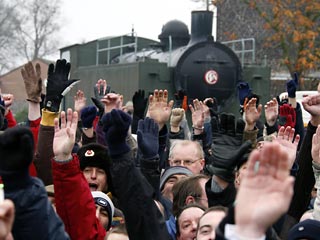 В ноябре 2007 г. по Европе прокатилась волна забастовочного движения работников транспорта (в т.ч. железнодорожного).

Забастовки и акции протеста прошли в Бельгии, Венгрии, Греции, Германии, Нидерландах, Франции.
Бастующие на перронах путей во Франции
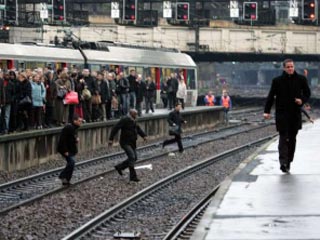 Основные требования бастующих:
1. Повысить заработную  плату на 10% - 30%

2. Возобновить «специальные                              пенсионные режимы»:  
       -  Особые пенсионные отчисления
-    Досрочный выход на пенсию
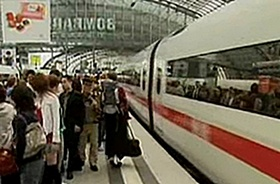 Финансовые потери только от дезорганизации грузовых перевозок превысили 100 миллионов евро.
Забастовка на Российском 
железнодорожном транспорте.
 
( ноябрь 2007 г.)
В ноябре 2007 г. на всеобщей волне Европейского забастовочного движения планировалась Всероссийская забастовка железнодорожников. 
В забастовке  собирались принять участие более 10 тысяч работников ОАО «РЖД»
Инициаторы забастовки- работники локомотивных бригад ОАО «РЖД»  готовились к масштабной забастовке в знак протеста против  «аморальной политики» руководства ОАО «РЖД».
Основные  требования к руководству ОАО «РЖД» :

Увеличение минимального размера оплаты труда до уровня величины прожиточного минимума в Москве: с 3620 до 6100 рублей.

Доплата за работу с вредными условиями труда
Считать время отдыха локомотивных бригад в пунктах отдыха рабочим

 Ввести доплату за выслугу лет в зависимости от непрерывного стажа работы
Суд признал забастовку работников ОАО"РЖД", объявленную профессиональным объединением  РПЛБЖ, незаконной и запретил ее проведение.
Суд мотивировал свое решением  тем, что  согласно требований норм   Российского законодательства
    забастовки в организациях железнодорожного транспорта являются незаконными и не допускаются. 

   ст. 55   Конституции РФ
    ст. 413 ТК РФ
    ст. 26   Федерального закона "О железнодорожном транспорте в Российской Федерации»
ст. 26 пункт 2 Федерального закона "О железнодорожном транспорте в Российской Федерации"
«Забастовка как средство разрешения коллективных трудовых споров работниками железнодорожного транспорта общего пользования, деятельность которых связана с движением поездов, маневровой работой, а также с обслуживанием пассажиров, грузоотправителей (отправителей) и грузополучателей (получателей) на железнодорожном транспорте общего пользования и перечень профессий которых определяется федеральным законом, является незаконной и не допускается.»
Забастовка на Московской железной дороге
 
(вторая попытка: апрель 2008 г.)
28 апреля 2008 г. на Московской железной дороге состоялась грандиозная забастовка без предупреждения по инициативе работников входящих в первичную профсоюзную организацию РПЛБЖ.
В ней участвовало чуть меньше 400 человек : две смены локомотивных бригад по 130 человек. 
Основой забастовки были коллективы депо «Железнодорожное» и депо «Пушкинское»
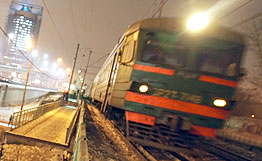 Срыв графика «рабочих» электричек в понедельник утром привел к полному хаосу.
   На вокзале в Москве, по свидетельствам очевидцев, прибытие переполненных поездов сопровождалось давкой на перронах .
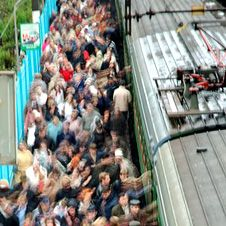 Почему железнодорожники так подвели москвичей и жителей Подмосковья, разъяснил генеральный инспектор труда из Объединения профсоюзов России Сергей Храмов.
По его словам, у бастующих были три требования:
Первое – введение одинаково высокой зарплаты для всех машинистов.
Второе – восстановление отмененной доплаты за выслугу лет.
Третье – прекращение давления на членов профсоюзного движения.
Московская забастовка железнодорожников не вызвала серьезного экономического убытка, поскольку ОАО «РЖД»  оперативно организовало замену забастовщикам.
В помощь немногочисленным электричкам, которые повели штрейкбрехеры, из Подмосковья были пущены дополнительно 100 автобусов.
По итогам забастовки руководство ОАО «РЖД»  пошло на уступки:

16 мая 2008 г. в Госдуме состоялось заседание Комитета по труду и социальной политике, посвященное проблеме железнодорожников.

С  1 июля 2008 г. было решено увеличить оклад  работникам Московских локомотивных бригад на 12%, региональные доплаты на 20%
Несмотря на некоторые положительные результаты, руководство ОАО «РЖД» официально не признала действия протестующих  забастовкой.

Бунт, анархия … Участников забастовки обвинили в том, что они нарушили положения трудового законодательства и совершили дисциплинарный проступок.
Все участники забастовки были подвергнуты дисциплинарным взысканиям (объявление выговора), а также лишены  премиальной оплаты в размере 100% за апрель. 

Троих участников забастовки было решено уволить.
Вопросы:
1. Почему руководство ОАО "РЖД" не признало действия протестующих локомотивных бригад забастовкой?

2. Законно ли поступило руководство ОАО "РЖД", подвергнув участников забастовки дисциплинарным взысканиям (выговор и увольнение)?